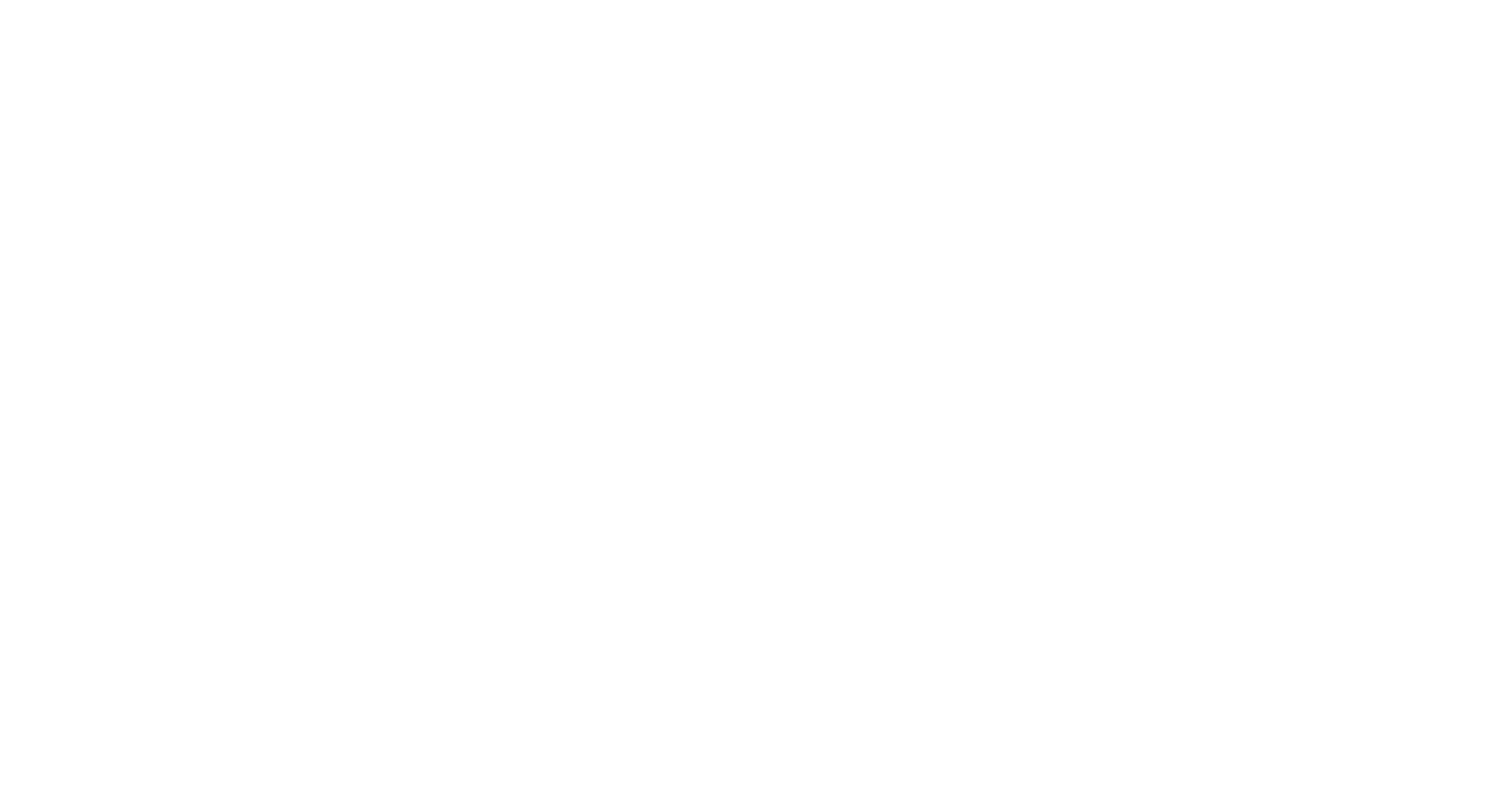 New Perspectives in Civil LawConsumer Protection in the Subscription Economy
Jorge Morais Carvalho
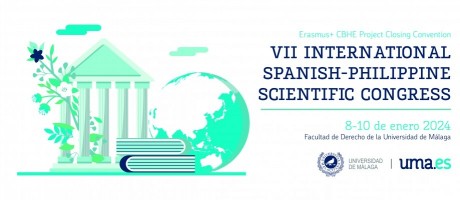 9 JANUARY 2024
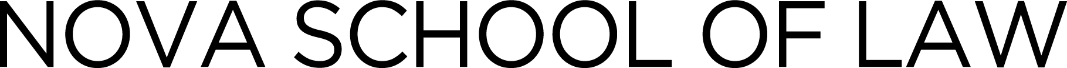 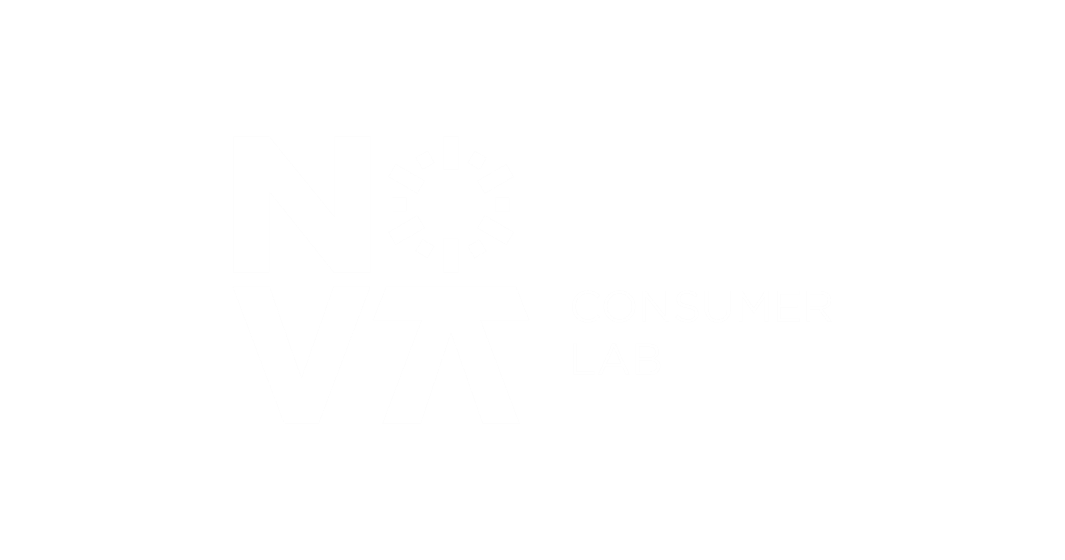 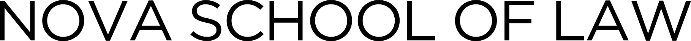 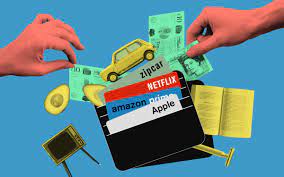 What is the subscription economy?
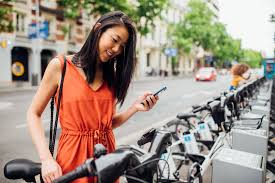 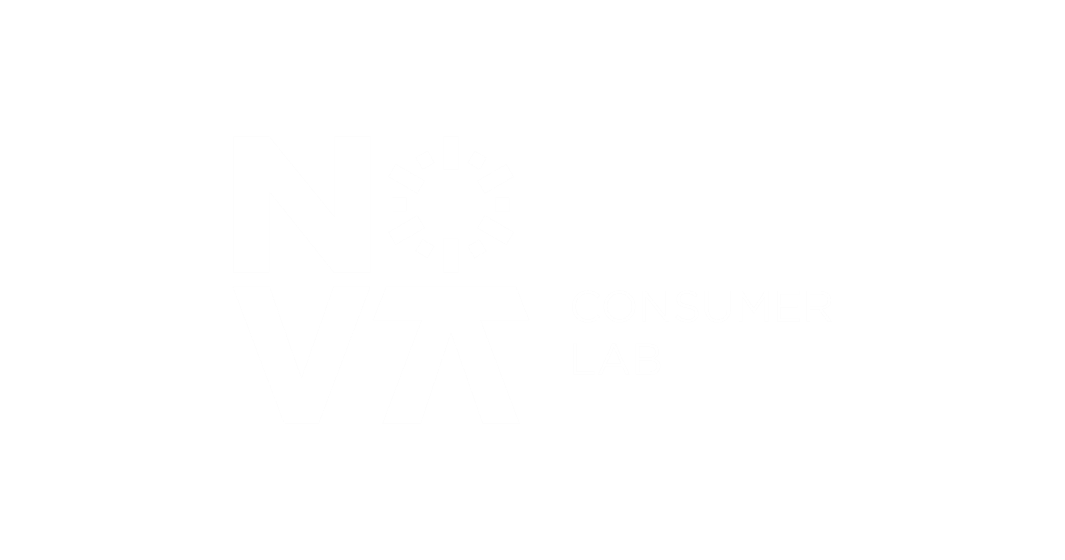 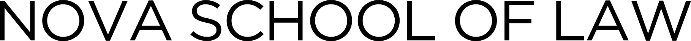 Transparency (clear choices in the pre-contractual phase; simple and straightforward cancellation mechanisms)
Fairness (auto-renewals and long-term inactive subscriptions)
Opportunity to ponder or reflect (right of withdrawal)
Balance
Conformity 
Solvency
Market and innovation
Sustainability
Challenges for Consumer Law
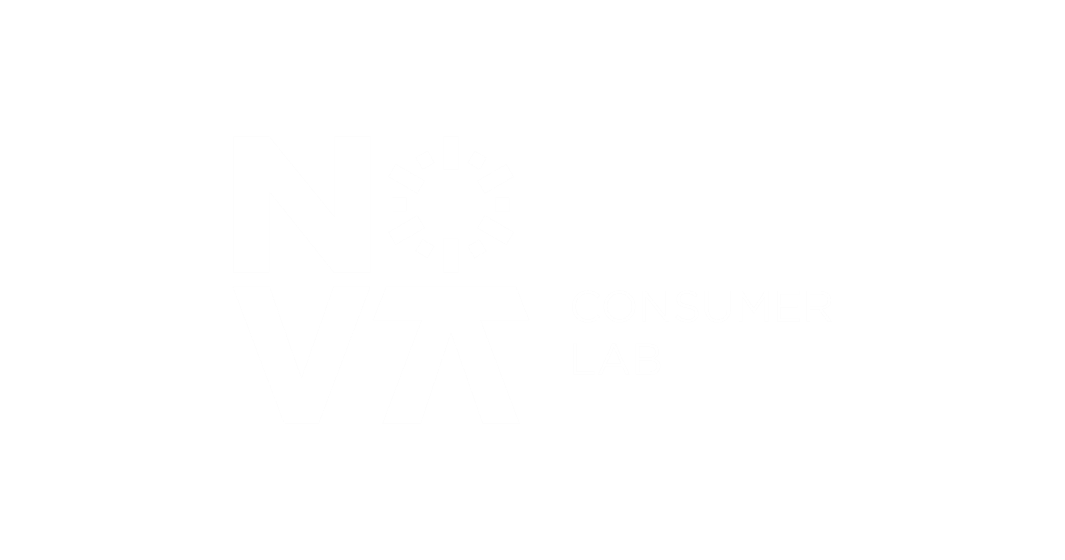 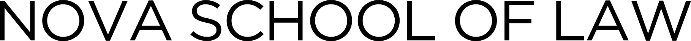 One of the almost 20 Knowledge Centres at NOVA School of Law.

Website: https://novaconsumerlab.novalaw.unl.pt.

A team of 22 researchers, including academics and professionals working in the field..

A wide range of activities related to Consumer Law, including scientific publications (books and articles) and publications for more general dissemination (Blog and Podcast), talks, conferences.
NOVA Consumer Lab
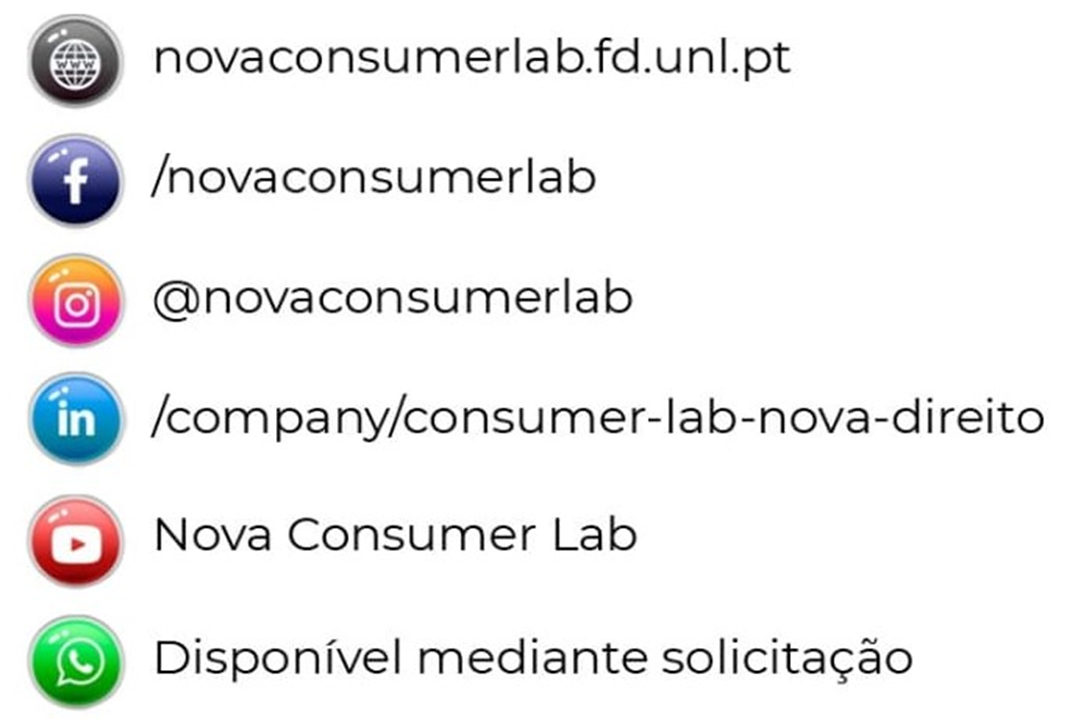 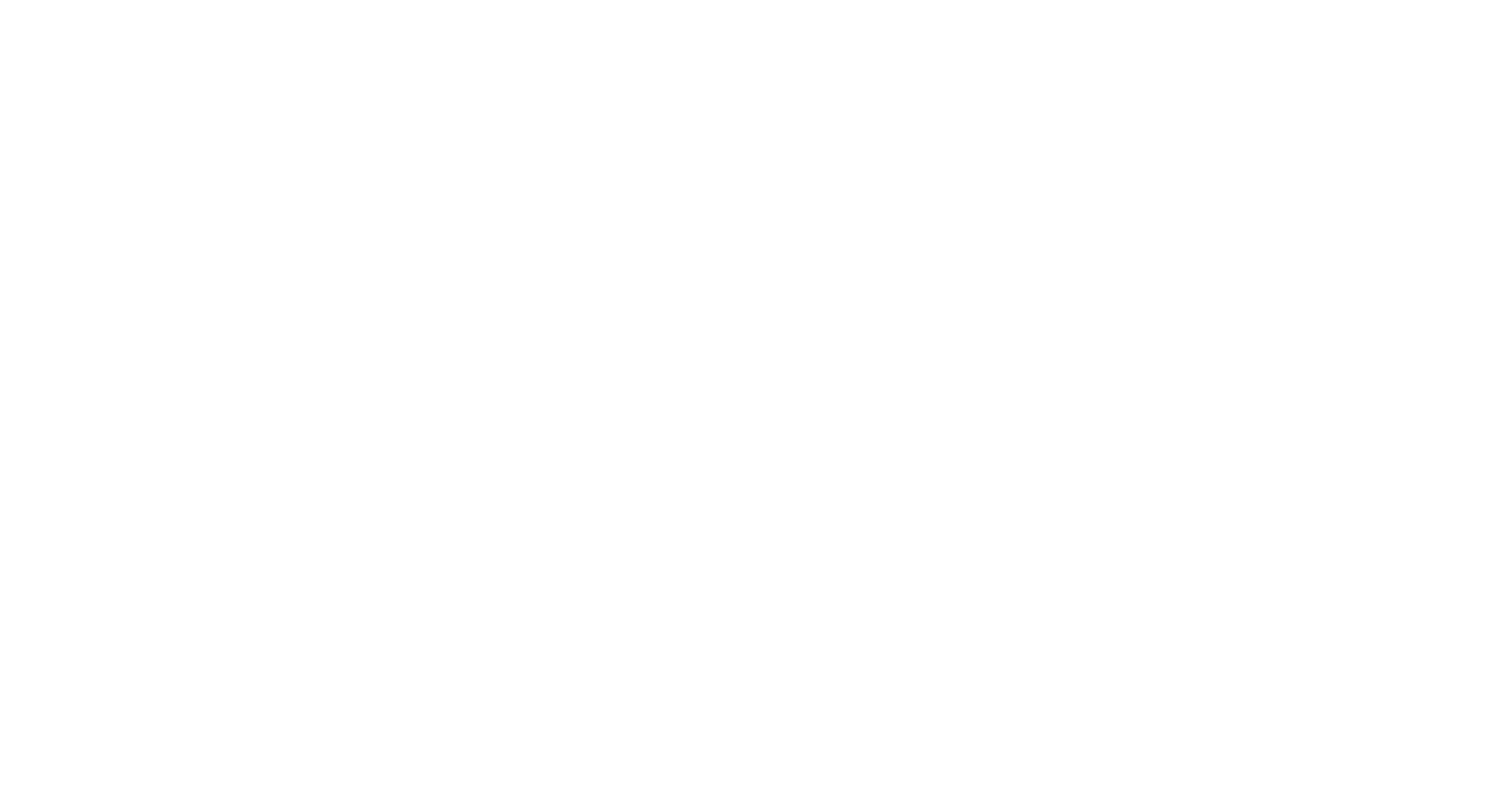 Muito obrigado!
9 JANUARY 2024
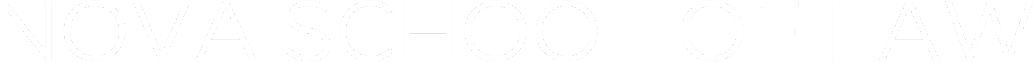